МБ ДОУ МО «Детский сад №116»Поддержка самостоятельности и инициативности в разных видах деятельности
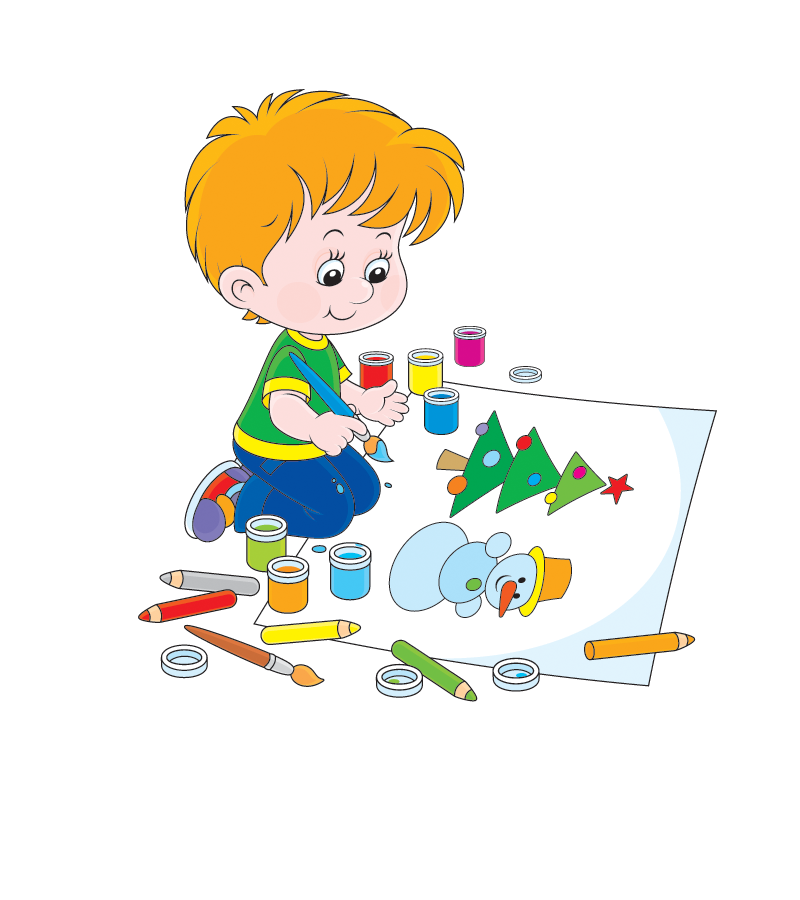 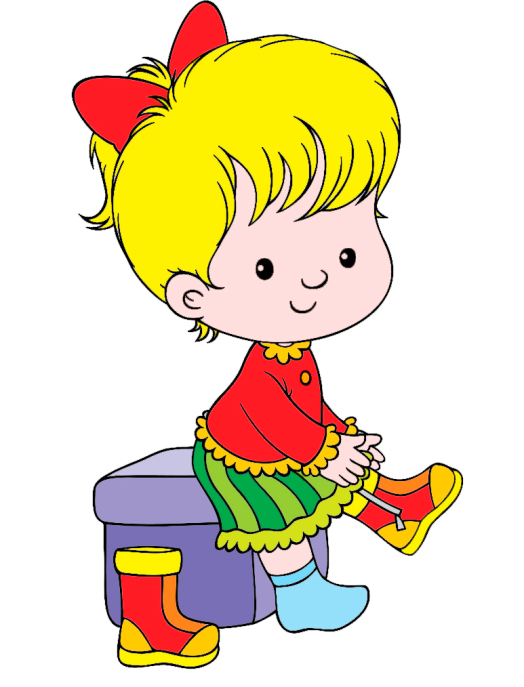 Воспитатель: Субботина А.А.
Самостоятельность - обобщенное свойство личности, проявляющееся в инициативности, критичности, адекватной самооценке и чувстве личной ответственности за свою деятельность и поведение.
Инициативность  -  первый шаг в каком-либо деле; внутреннее побуждение к новым формам деятельности, предприимчивости; руководящая роль в каких-либо действиях.
;
Показатели самостоятельности ребенка
готовность и желание решать задачи деятельности без помощи и участия других
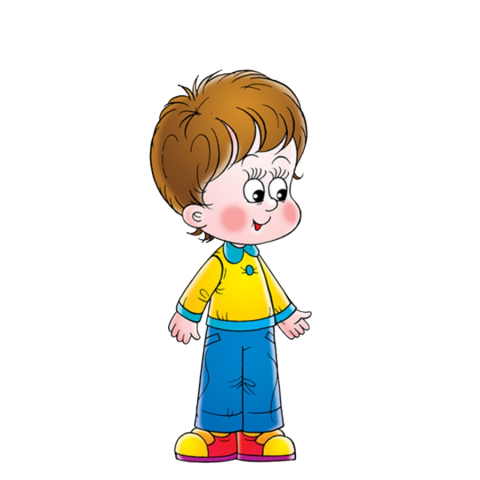 способность ставить цель деятельности
умение планировать деятельность
способность реализовать задуманное и достигать результатов, адекватных поставленной цели
;
Самостоятельная деятельность – это работа, которая выполняется без непосредственного участия воспитателя, но по его заданию, в специально предоставленное для этого время, при этом ребенок, сознательно стремятся достигнуть поставленной цели, употребляя свои усилия и выражая в той или иной форме результат умственных или физических (либо тех и других вместе) действий.
;
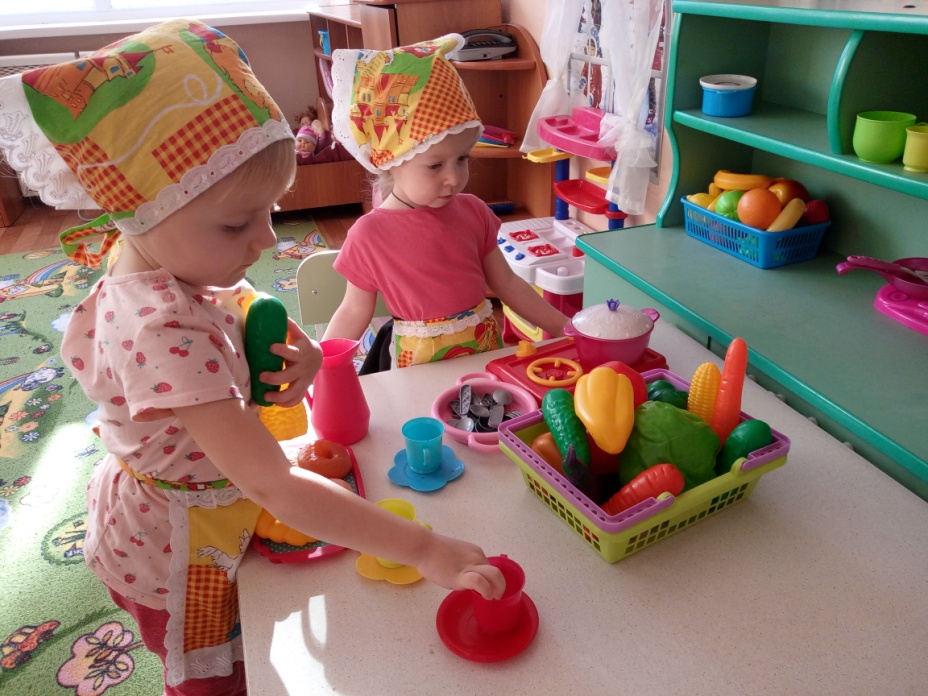 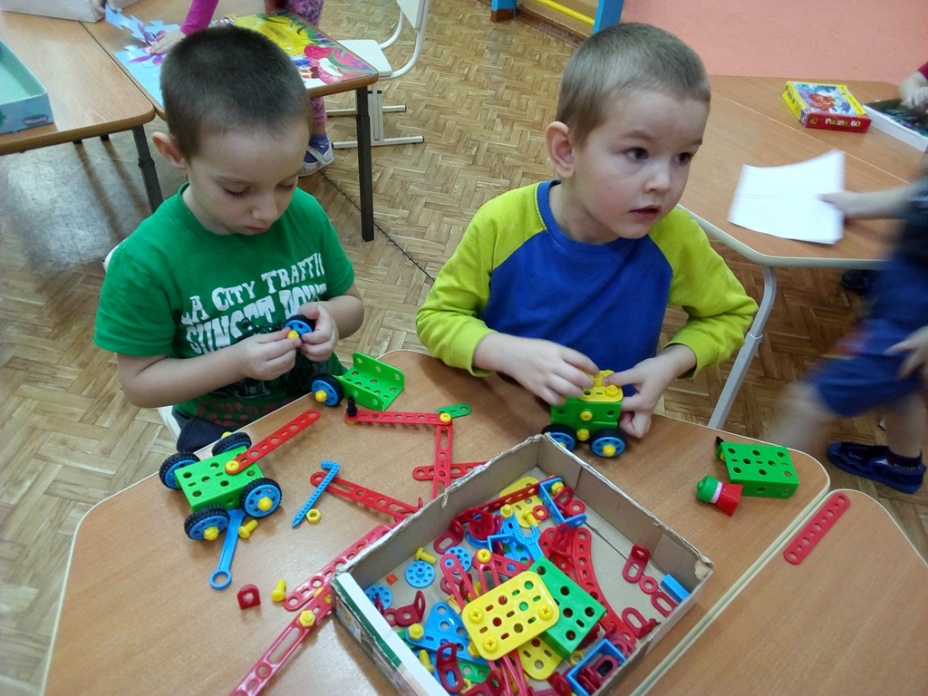 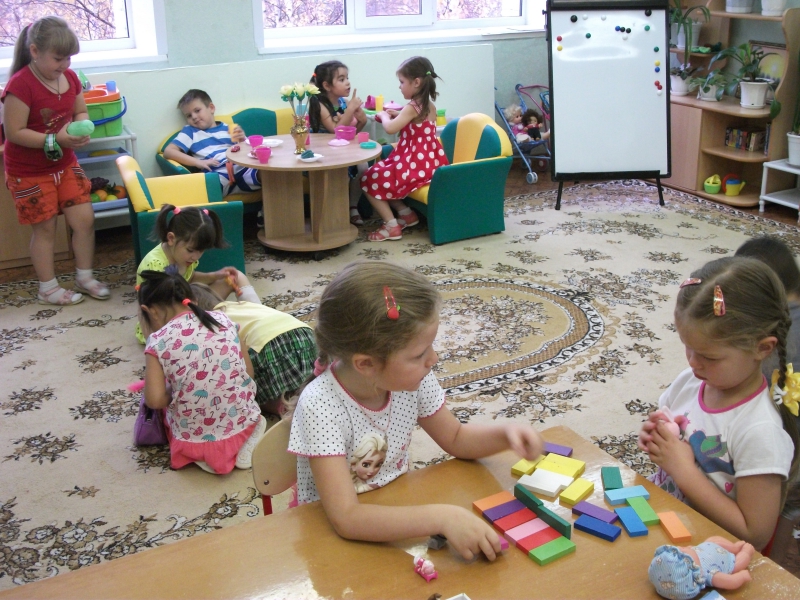 ;
Этапы развития самостоятельности:
1.  Этап. Формирование умений (действие в соответствии с заданным образцом и речевыми указаниями взрослого).


2.  Этап. Применение умений (самостоятельное действие по знакомым образцам, правила, алгоритмам)


3. Этап. Творческое применение умений в новой ситуации (самостоятельный перенос действия в новые предметные условии и ситуации).
Для инициативной личности характерно:

 произвольность поведения;
 самостоятельность;
 развитая эмоционально-волевая сфера;
 инициатива в различных видах деятельности;
 стремление к самореализации;
 общительность;
 творческий подход к деятельности;
 высокий уровень творческих способностей;
 познавательная активность.
инициатива
Побуждающий мотив к новой деятельности(взрослый активно 
участвует в создании этого мотива, постепенно развивает в 
ребенке способность мотивировать себя и находить что-то 
интересное для себя в окружающем мире).

2..Принятие ребёнком самостоятельности решений (взрослым,
 создаются ситуации путь решений которых ребенок выбирает 
самостоятельно. Сначала это маленькие самостоятельные 
решения)

3. Руководящая роль ребенка в каких-либо действиях (взрослый 
разворачивает деятельность таким образом что ребенок 
принимает на себя в этой деятельности руководящую роль)
Каждая сфера инициативы оценивается через конкретный вид деятельности:
Творческая инициативность – включенность в сюжетную игру, как основную творческую деятельность ребенка, где развиваются воображение и творческое мышление.
Инициатива как целеполагание и волевое усилие: включенность в разные виды продуктивной деятельности – рисование, лепку, конструирование, требующие усилий по преодолению «сопротивления» материала, где развиваются произвольность, планирующая функция речи.
Коммуникативная инициатива – включенность ребенка во взаимодействие со сверстниками, где развязываются эмпатия и коммуникативная функция речи.
Познавательная инициатива – любознательность, включенность в экспериментирование, простую познавательно-исследовательскую деятельность, где развиваются способности устанавливать пространственно-временные, причинно-следственные и родо-видовые отношения.
Каждая деятельность оказывает своеобразное влияние на развитие разных компонентов самостоятельности и инициативы:
способствует развитию активности и инициативы. Она требует от ребенка индивидуальности, сообразительности, находчивости, творчества и самостоятельности.
Игра
формирование целенаправленности и осознанности действий, настойчивости в достижении результатов. Выполняя элементарные трудовые поручения, дети начинают работать совместно, распределять между собой обязанности, договариваться друг с другом.
Трудовая деятельность
Продуктивная деятельность
формируется независимость ребенка от взрослого, стремления к поиску необходимых средств самовыражения.
дети-дети, дети-родители
Общение
Самоорганиза
ция
деятельность, направленная на поиск и творческий подход.
Условиями развития детской инициативы и творческого самовыражения является:
-    формирование установок «Я могу», «Я сумею»; давать простые задания (снимать страх «не справлюсь»), развивать у детей инициативу.
 -    создание ситуации успеха для каждого ребенка: «Это очень просто, я тебе помогу»;
 -    давать задания интересные или такие, в которых у человека есть личный интерес что-то делать.
 -    предвосхищающая положительная оценка «Ты очень творческий ребенок, у тебя все получится!» - поддерживать инициативы (быть готовым платить за ошибки и неудачи). Научить грамотно реагировать на собственные ошибки («Смотри, ошибочка!»).
Основные принципы поддержки детской самостоятельности и инициативы
1.  Правильно организованная развивающая предметно-пространственная среда – одно из условий поддержки детской самостоятельности и инициативности.
2.   Формировать игровые умения и знания которые позволяют в дальнейшем детям играть по их желаниям и интересам
3. Предоставлять возможность детям работать в парах и тройках. Учить взаимодействовать детей самостоятельно между собой.
4. Дать возможность ребенку доказывать свое предположение, не бояться высказывать свое мнение. 
5.  Организация педагогом специфических видов деятельности с целью развития у детей умения ставить цель деятельности, планировать её и достигать результатов.
6.   Развивать у детей правильную самооценку.
7.  Не просто давать задания «Мы сегодня должны это сделать!», а мотивировать детей объясняя цель, для чего нам это надо, и что мы хотим получить.
8.  Включенность ребенка в любой процесс деятельности, от подготовки к ней до конечного результата.
СПАСИБО ЗА ВНИМАНИЕ!